Творческое испытание рисунок с основами перспективы
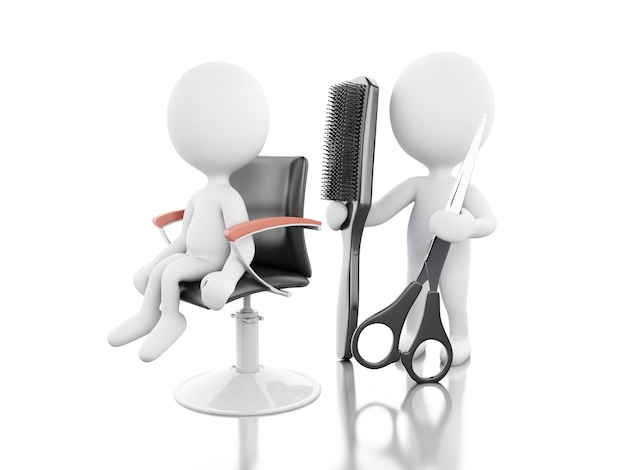 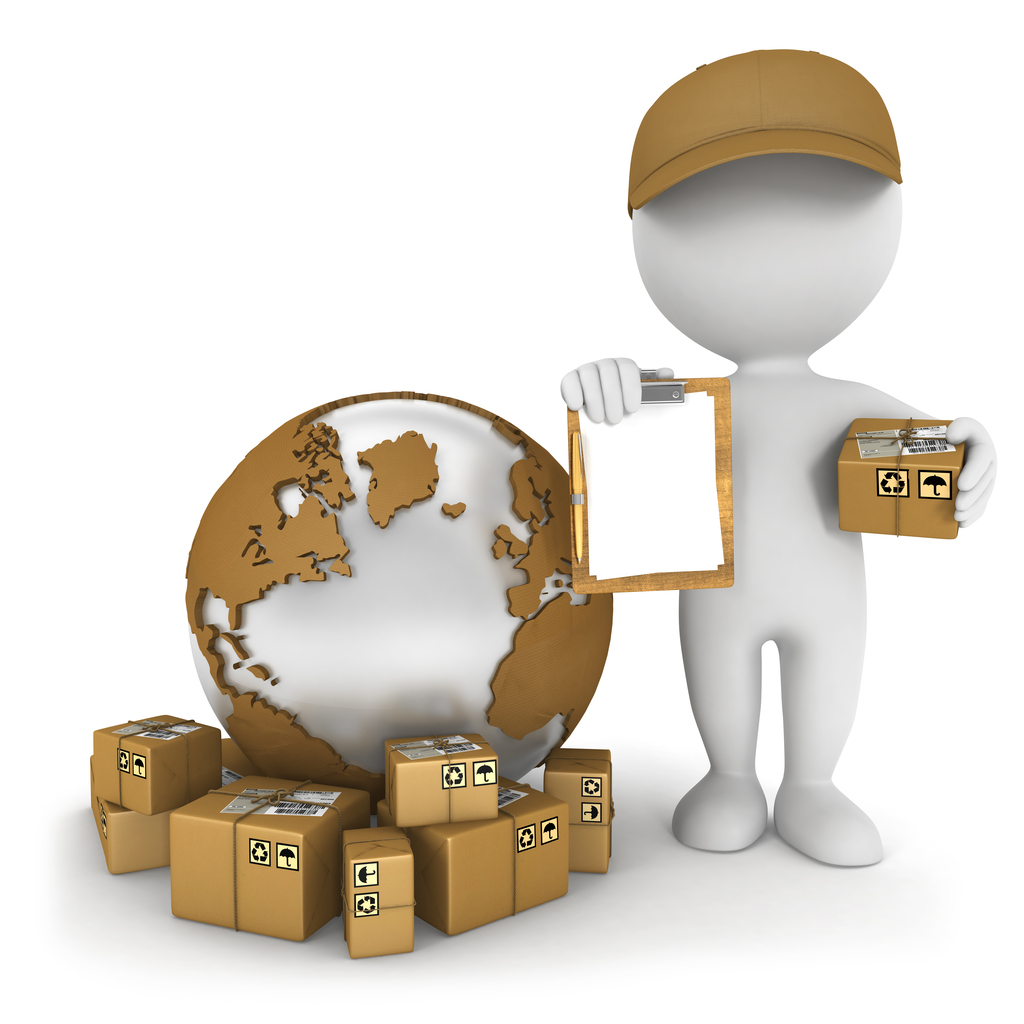 Специальности: 
«Технология парикмахерского искусства» 
 Реклама
Особенности приема:
Подача документов в приемную комиссию осуществляется 
с 15 июня  по 10 августа 2022 года 
11 (Чт) и 12 (Пт) августа 2022 года проходит творческое испытание – Рисунок с основами перспективы (проходной балл творческого испытания – 40 баллов)
Рисунок с основами перспективы